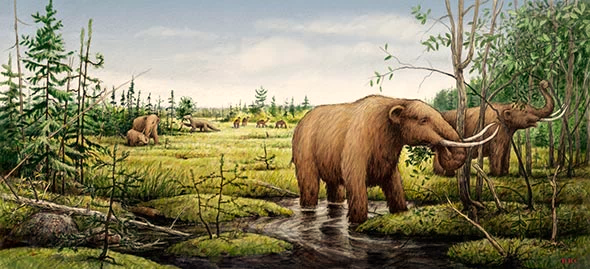 Первобытная природа
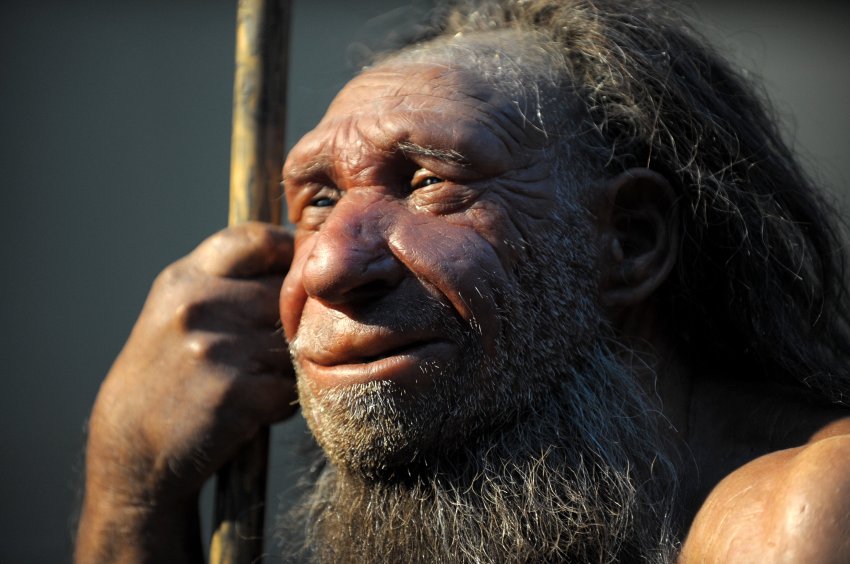 Первобытный человек
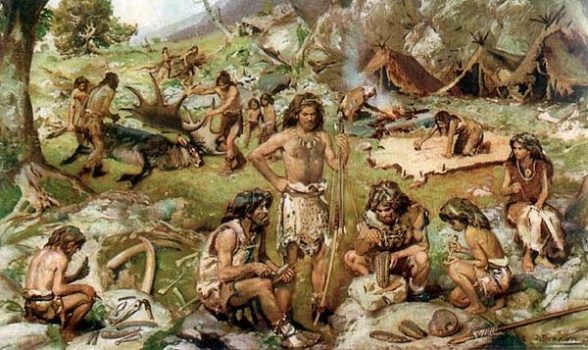 Жилища первобытных людей
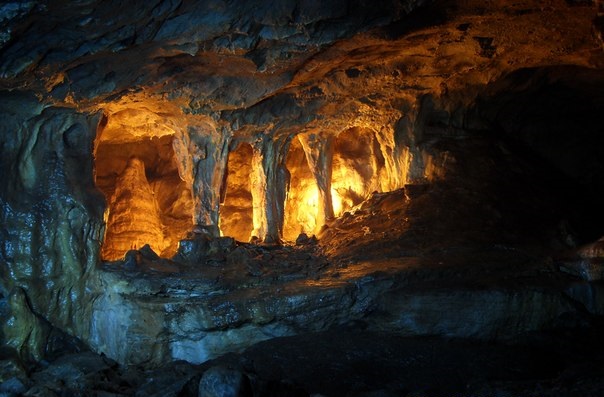 Пещеры Южного Урала
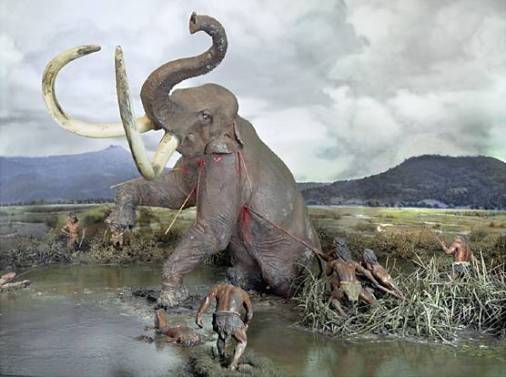 Охота первобытных людей
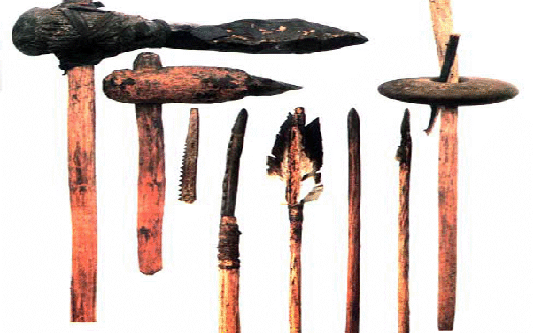 Орудия труда и охоты
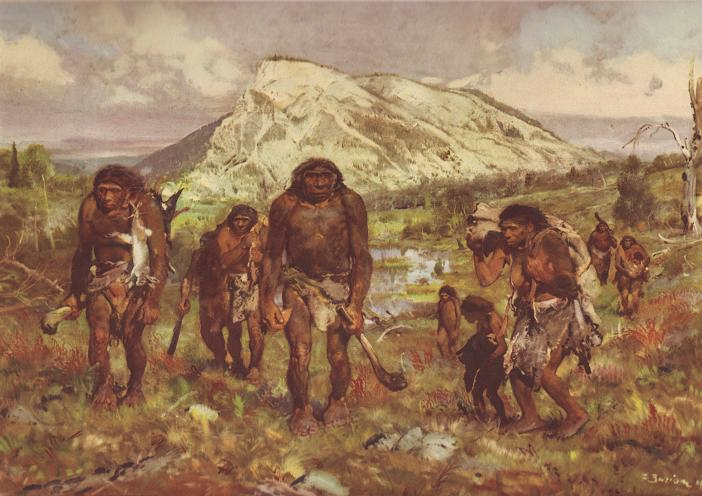 Человеческое стадо
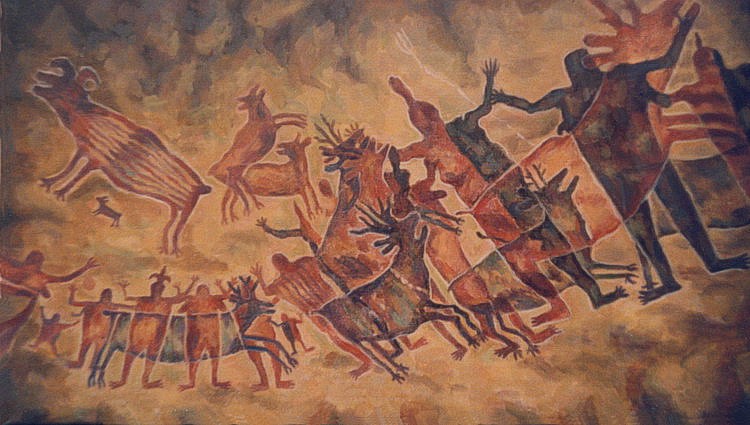 Наскальные рисунки